RT-MQTT
Студент группы K4110c Доронин Дмитрий
MQTT
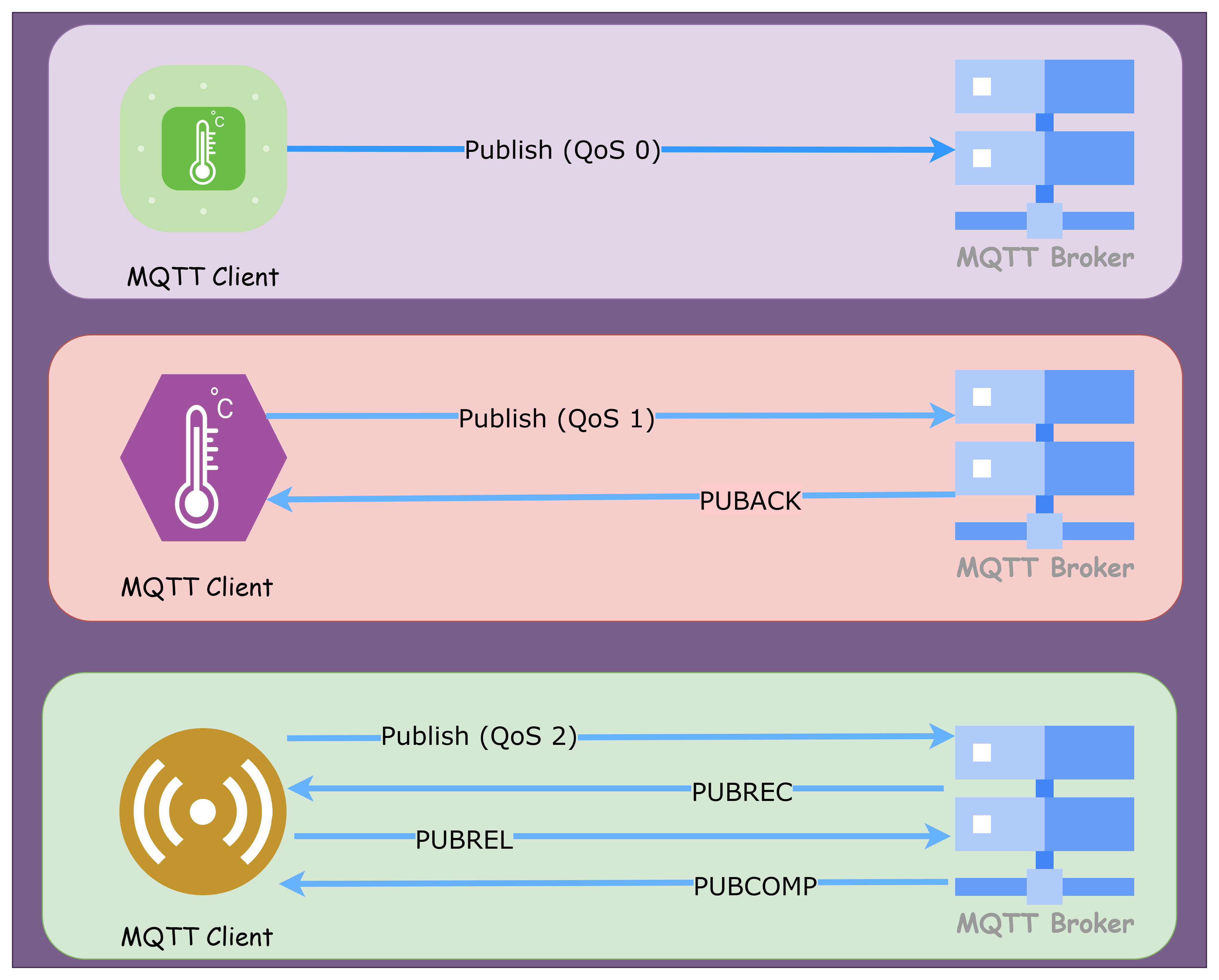 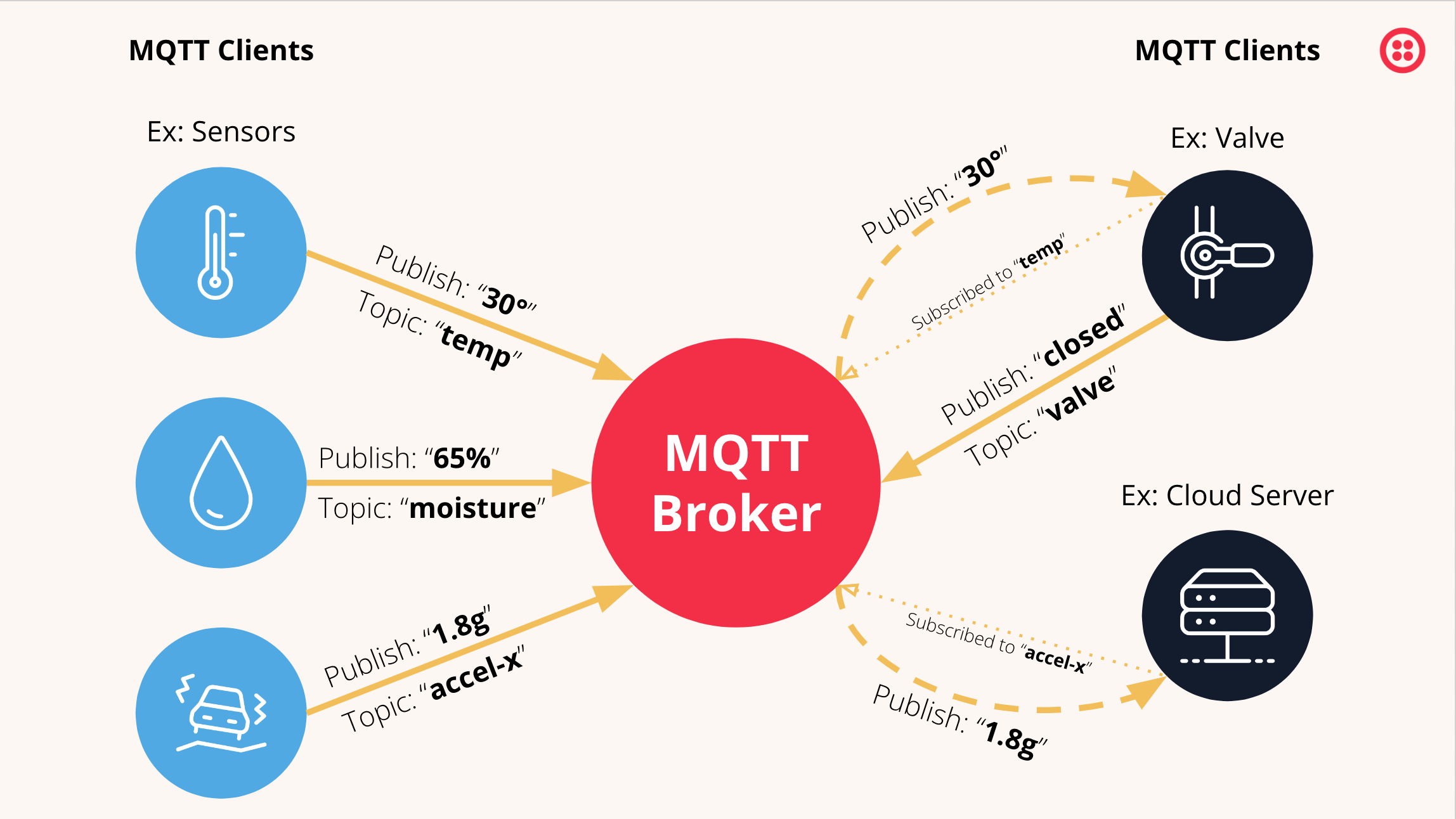 MQTT Применение
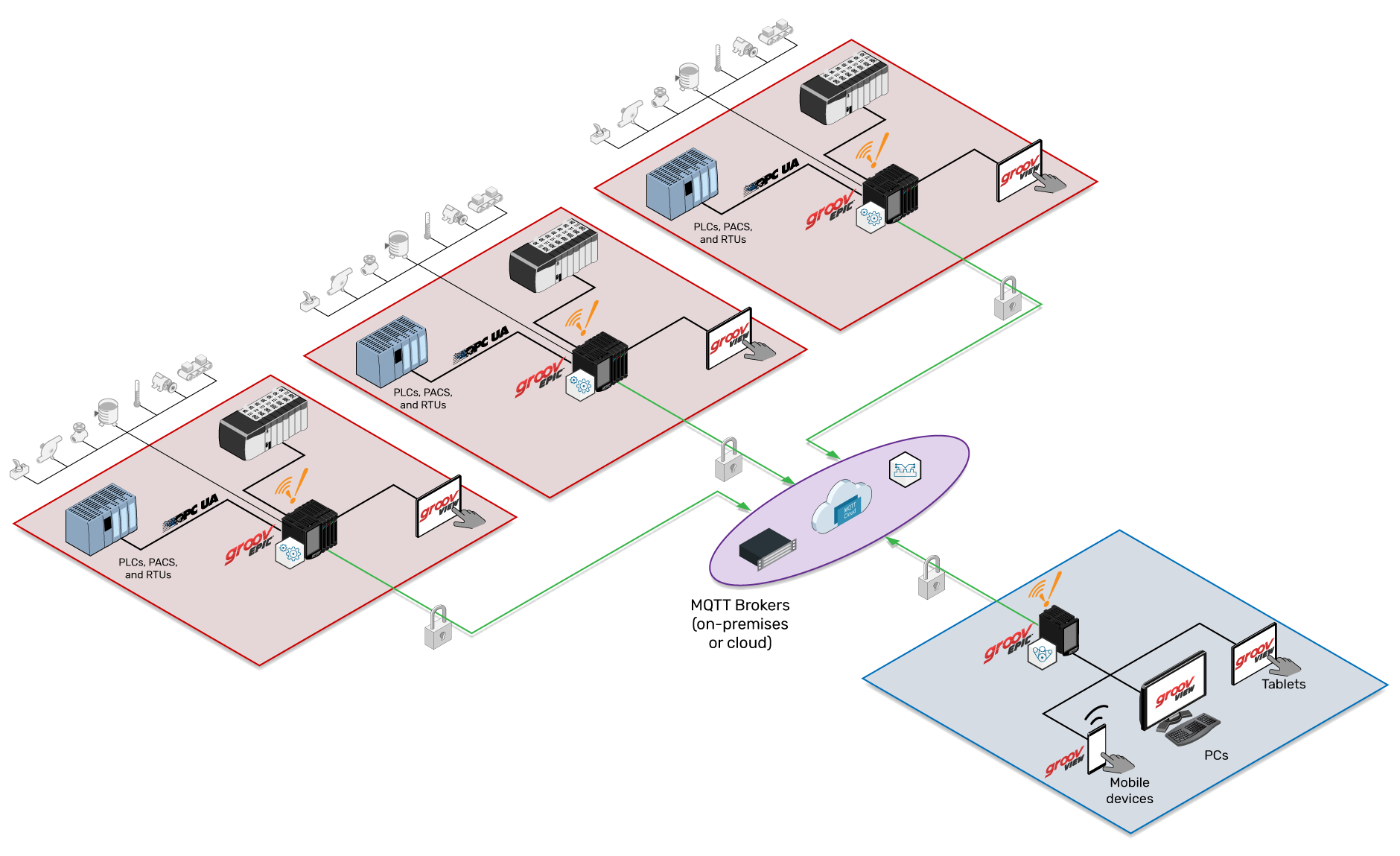 Openflow
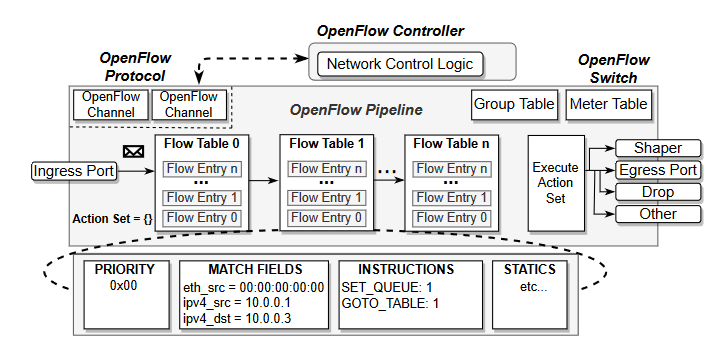 RT-MQTT Архитектура
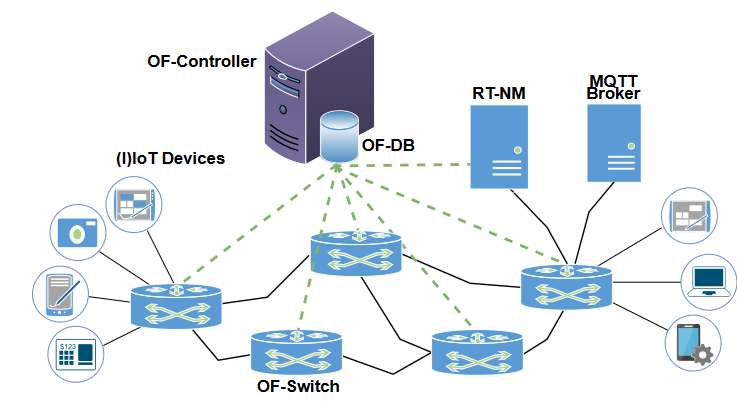 FiTS ={Pi, Ti, Di, Bi, Ci} где:
i: id потока;
Pi: приоритет потока;
Ti: мин. Время. Между соообщениями.
Di: deadline
Bi: максимум пропускной способности;
Ci: максимальный размер сообщения;
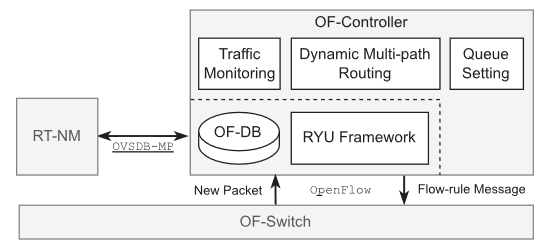 SRT ={Pai, {Sai,k}, FTSi} где:
i: id потока;
Pai: адрес публикующей ноды;
{Sai,k} :адреса подписчиков;
RT-MQTT Сообщения
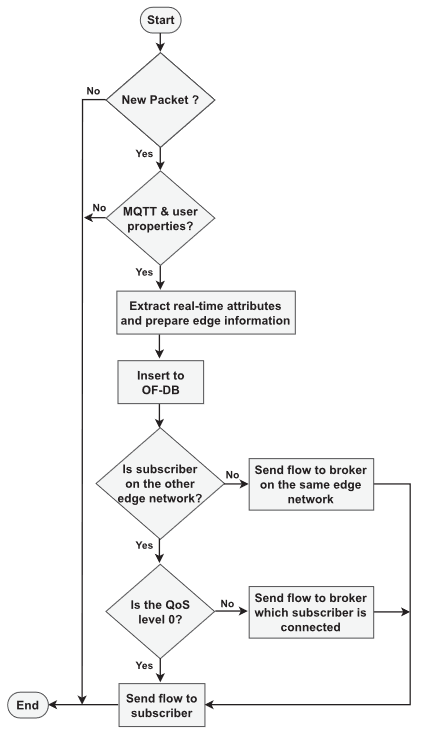 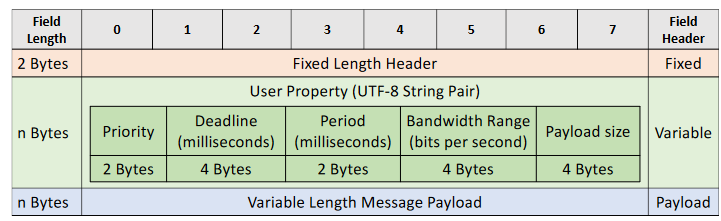 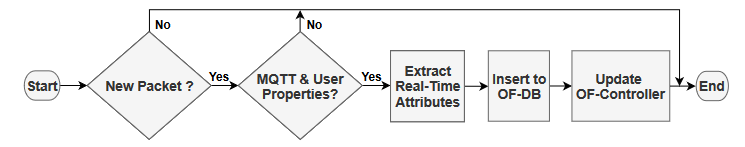 RT-MQTT Алгоритм отправки
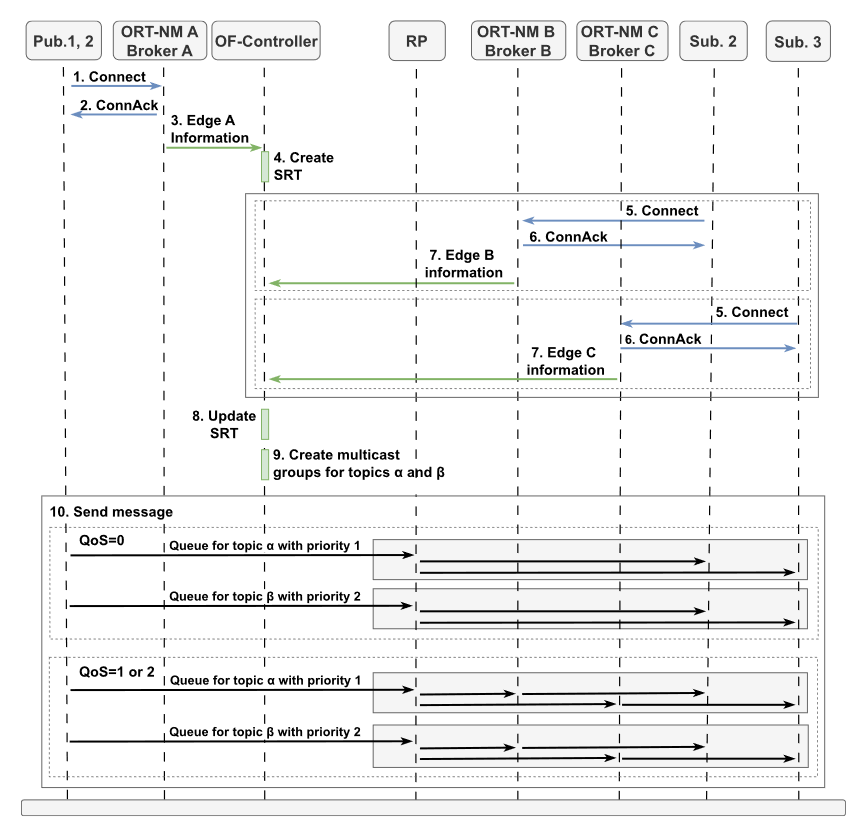 RT-MQTT QoS
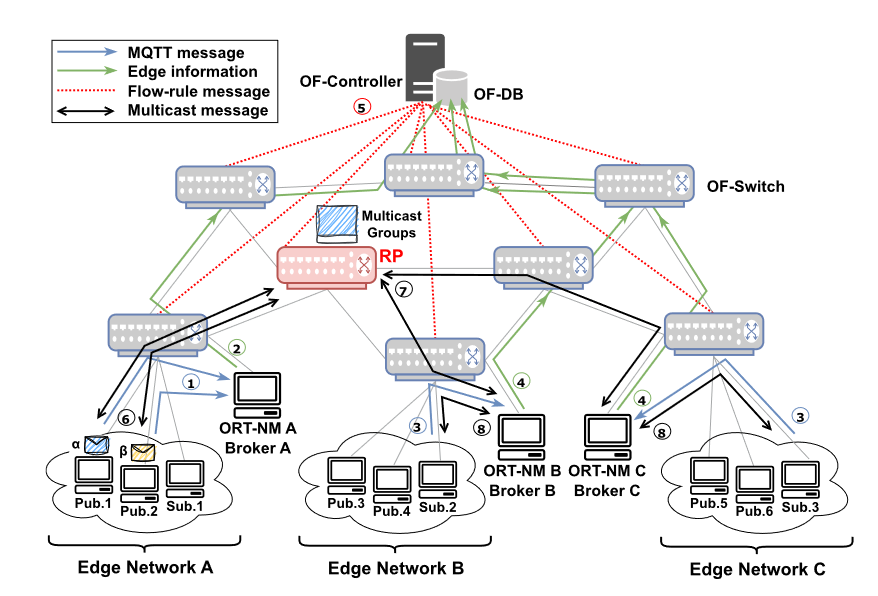 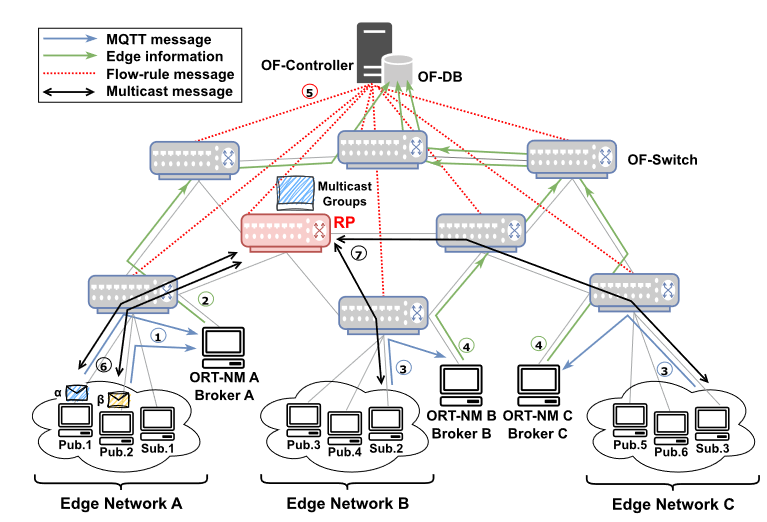 QoS 1,2
QoS 0
RT-MQTT Тестирование
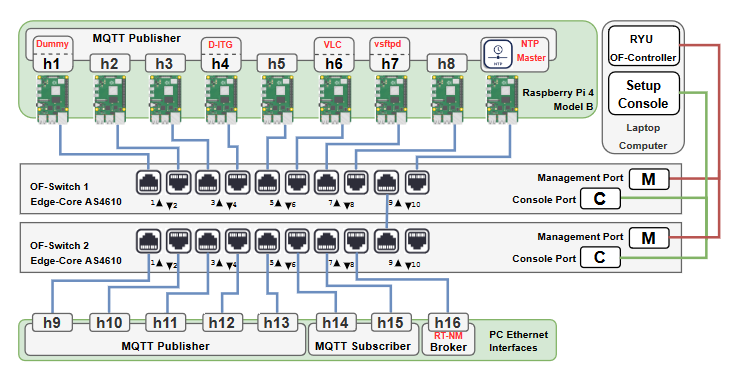 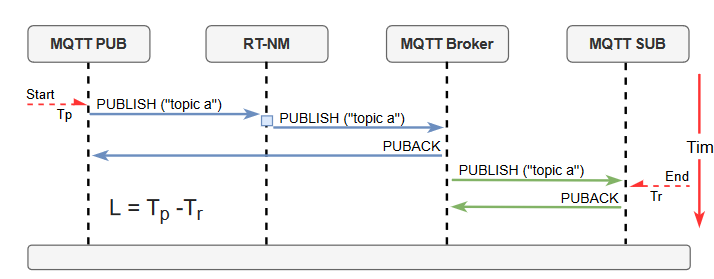 RT-MQTT Результаты
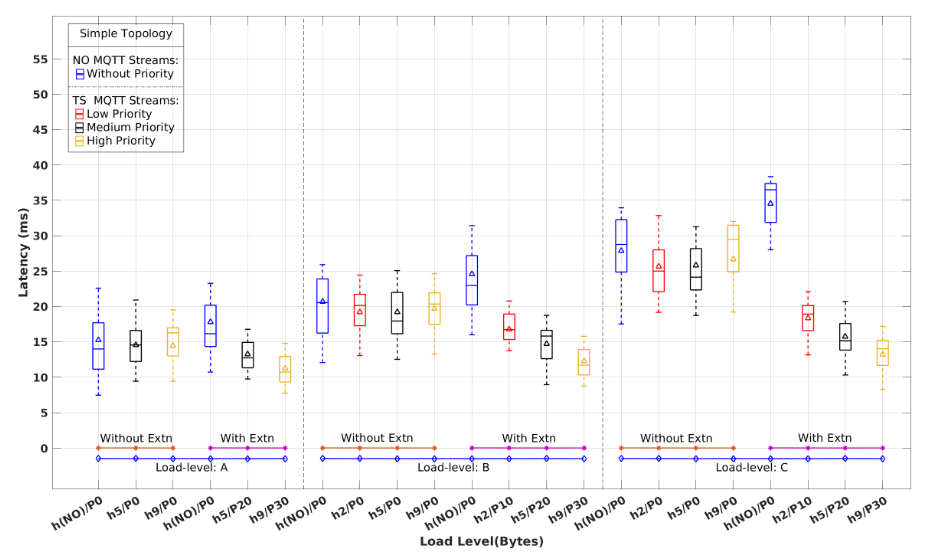 Спасибоза внимание!
Студент группы K4110c Доронин Дмитрий